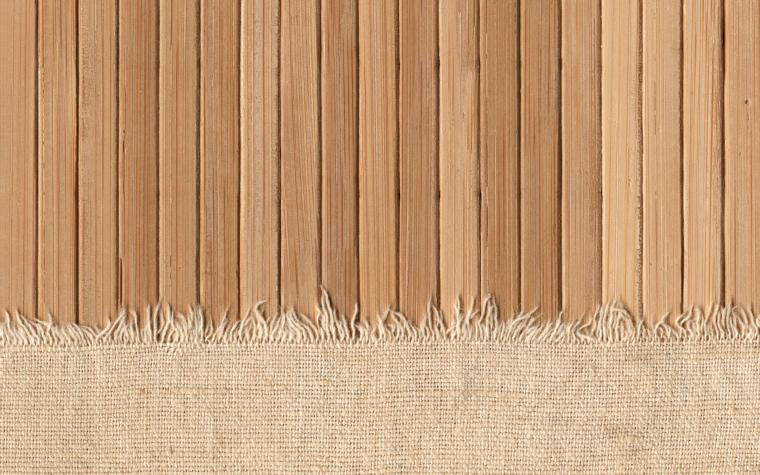 Безпека удома
Онлайн опитування учнів 5-б класу
Класний керівник:Нікішаєва А.Є
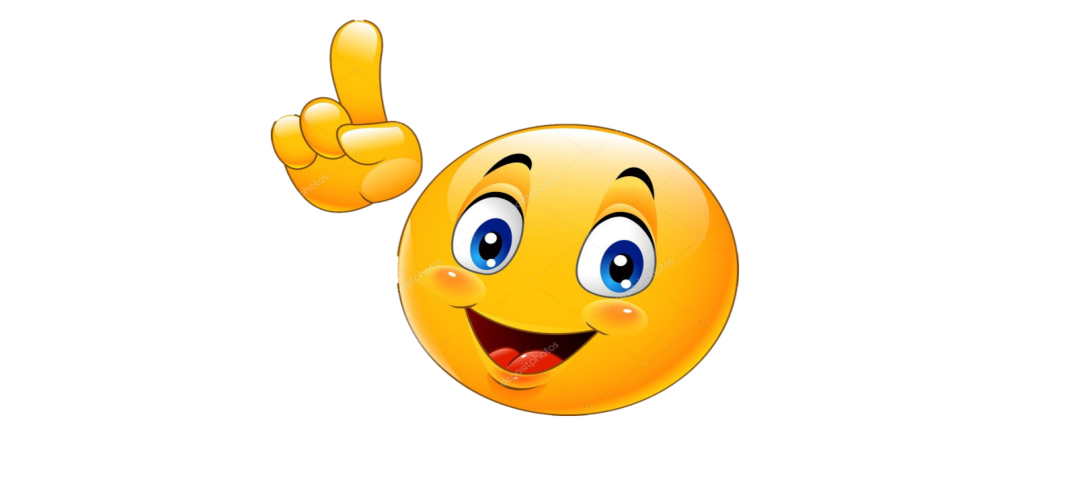 Безпека – це умови, в яких людина почуває себе добре,           не має ніяких загроз здоров’ю та життю.
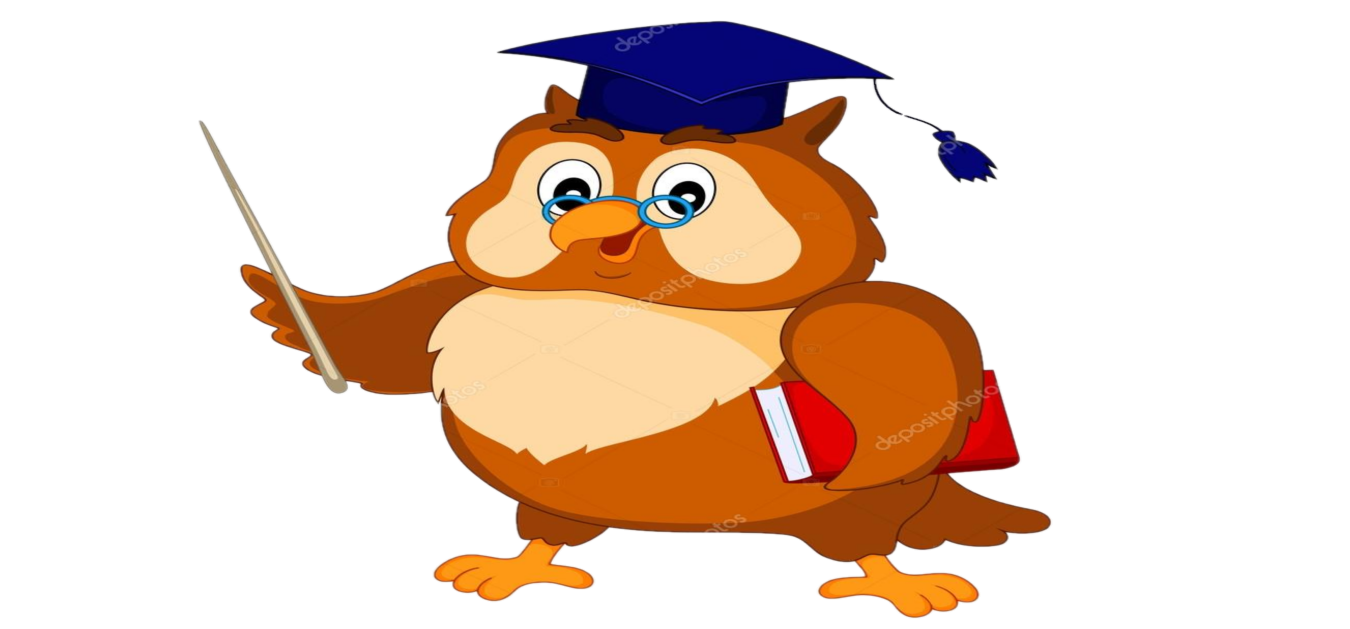 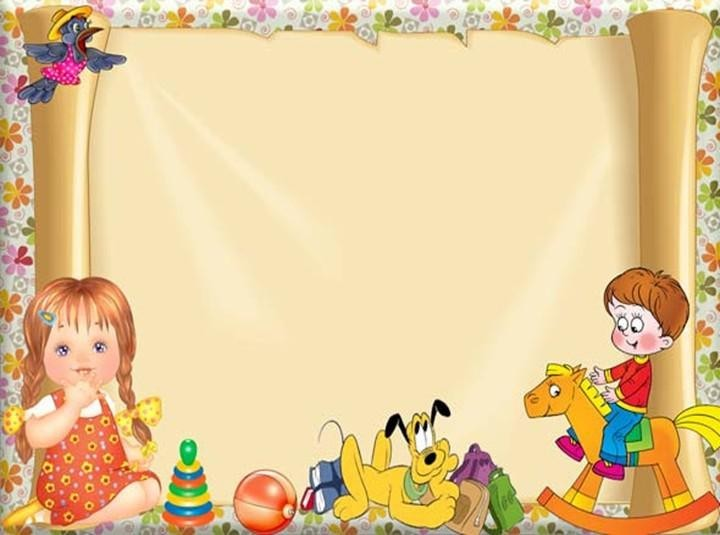 Гра “Мікрофон”
Що небезпечного може бути вдома?
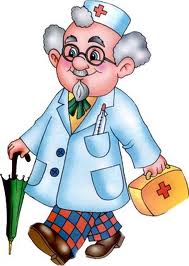 ,,
и
Відгадайте ребус і скажіть,чому це небезпечне для дітей?
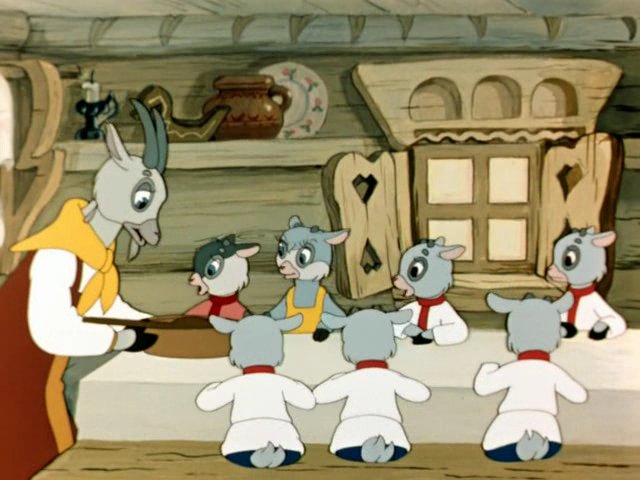 Яке правило безпечної поведінки
 демонструє малюнок?
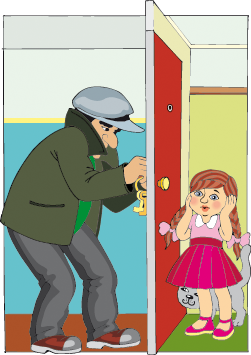 Якщо ти один (одна) вдома, а в двері дзвонить незнайомець і говорить, що привіз подарунок від знайомих, то які твої дії?:
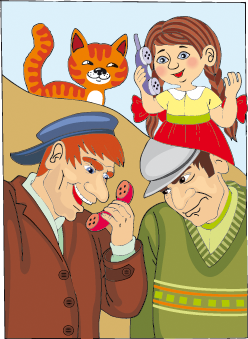 Як поводитися, коли незнайома
 людина дзвонить по телефону
 і запитує вашу адресу?
У двері дзвонить приємна, охайно вдягнена жінка, говорить, що щойно бачила, як твоїй мамі стало погано і її забрала машина «швидкої»?Пропонує терміново завести тебе до мами в лікарню. Що ви будете робити?
Ми вивчаємо ці правила невипадково. 
У сучасному світі постало нагальне
 питання дитячого тероризму, коли 
викрадають дітей із сімей та
 використовують їх у різних брудних
 справах. Тож будьте завжди пильними
 і слухайтеся порад батьків та вчителів.
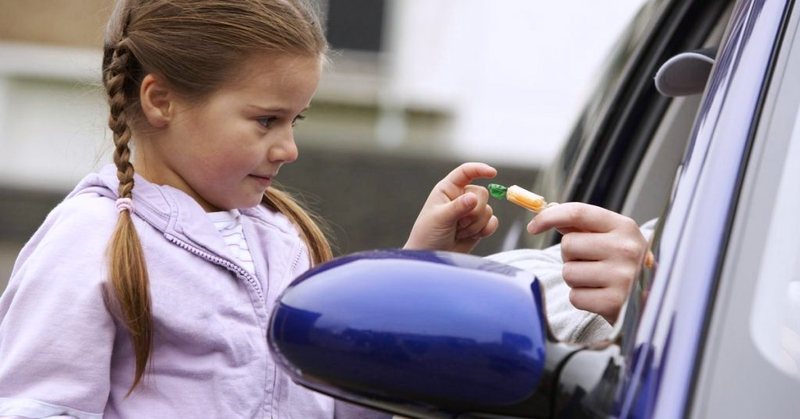 Розгляньте малюнок і виберіть безпечні ігри
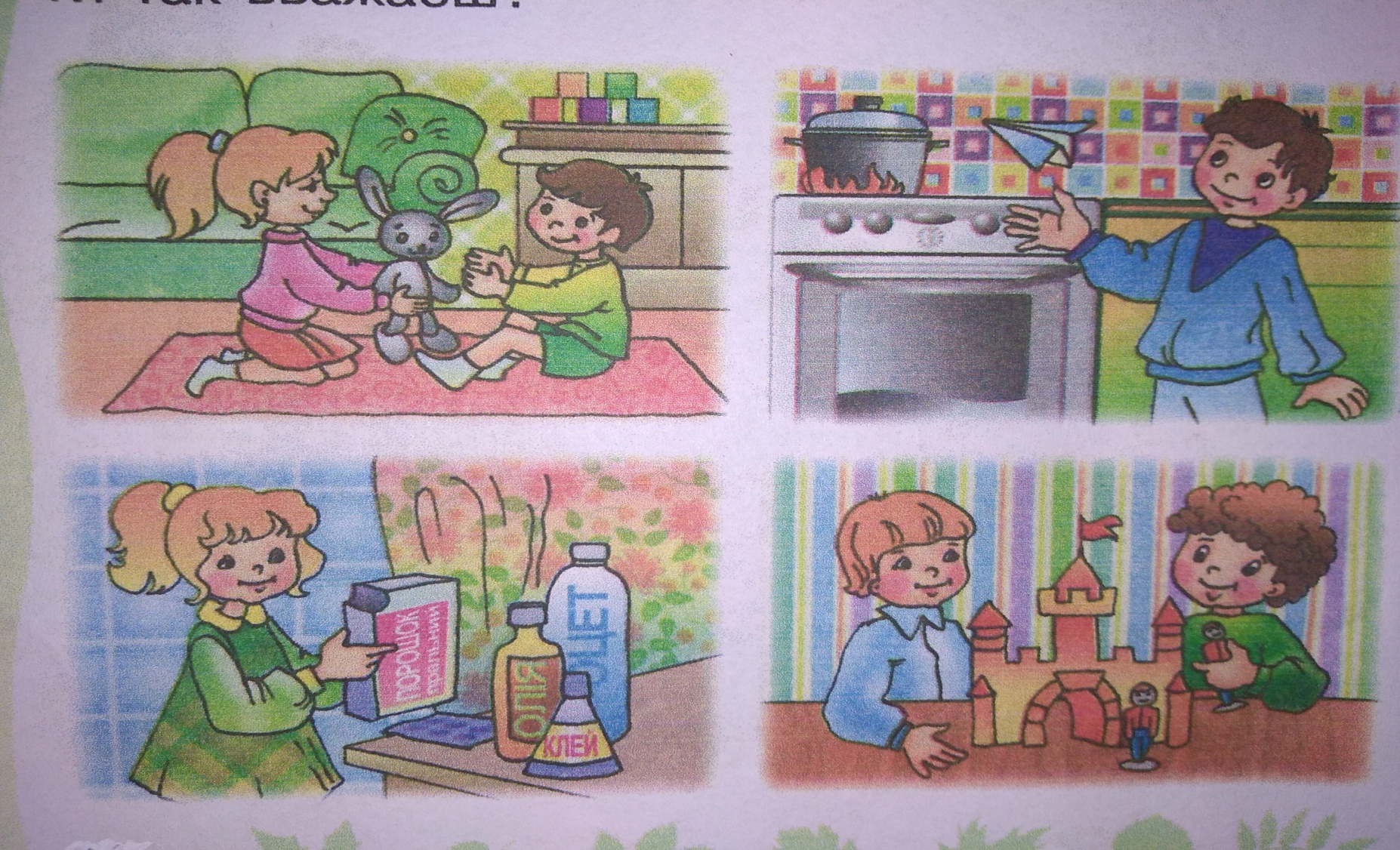 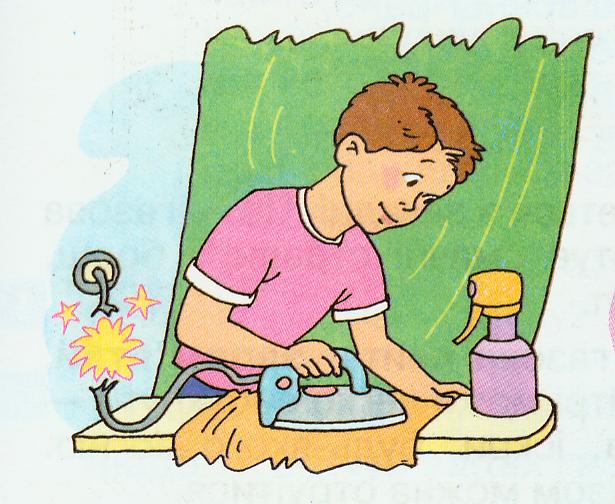 Які ваші дії в даній ситуації?
Ви дивилися по телевізору цікавий 
Мультфільм і зовсім забули про те, 
що увімкнули чайник. 
Через деякий час ви відчули у 
квартирі запах чаду.

 Ваші дії.
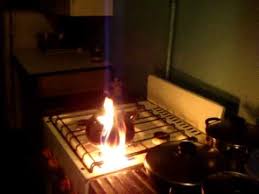 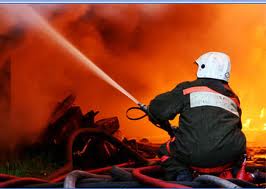 Назвіть алгоритм
 ваших дій, коли
 виникла пожежа
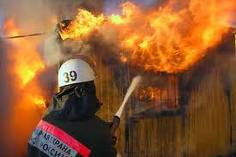 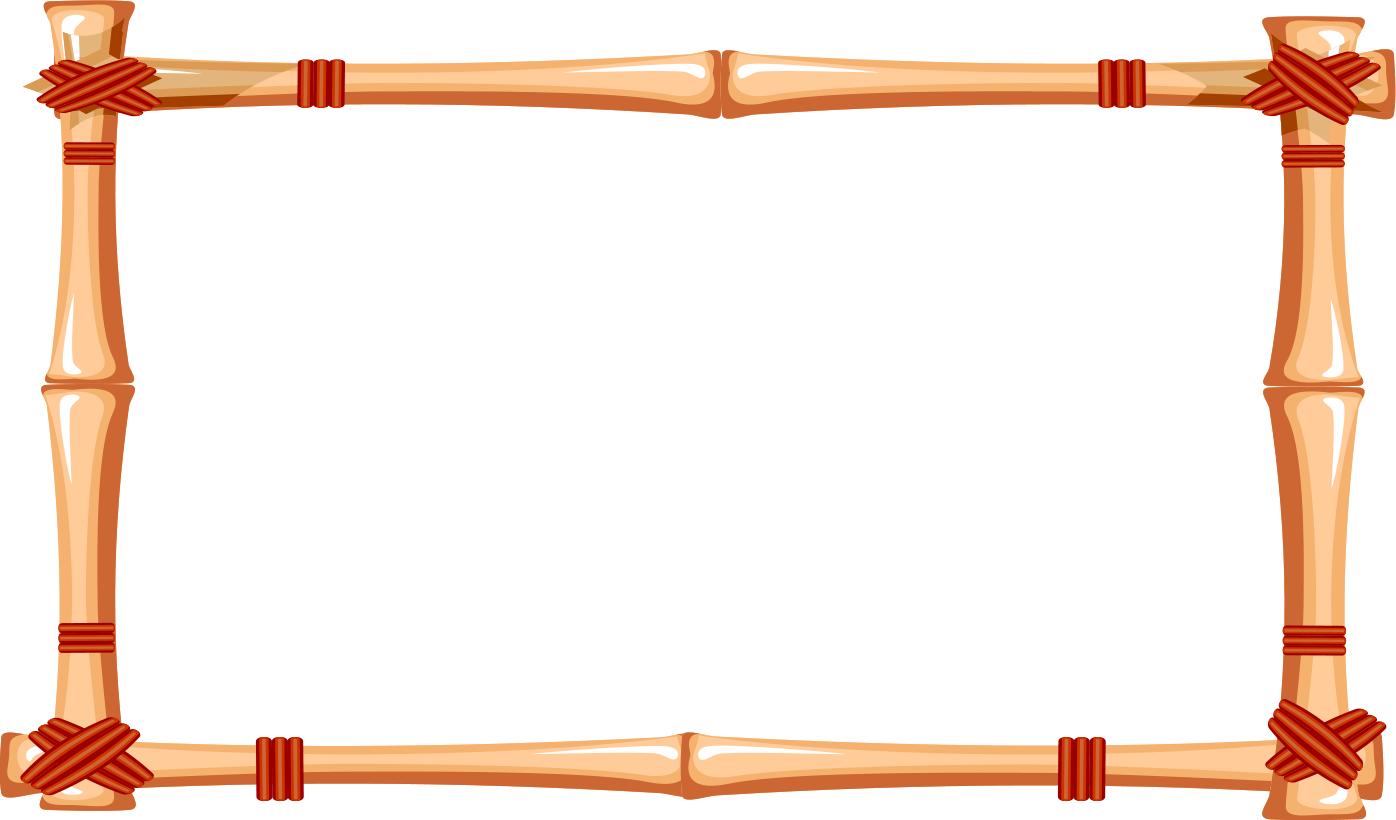 При пожежі дзвони:
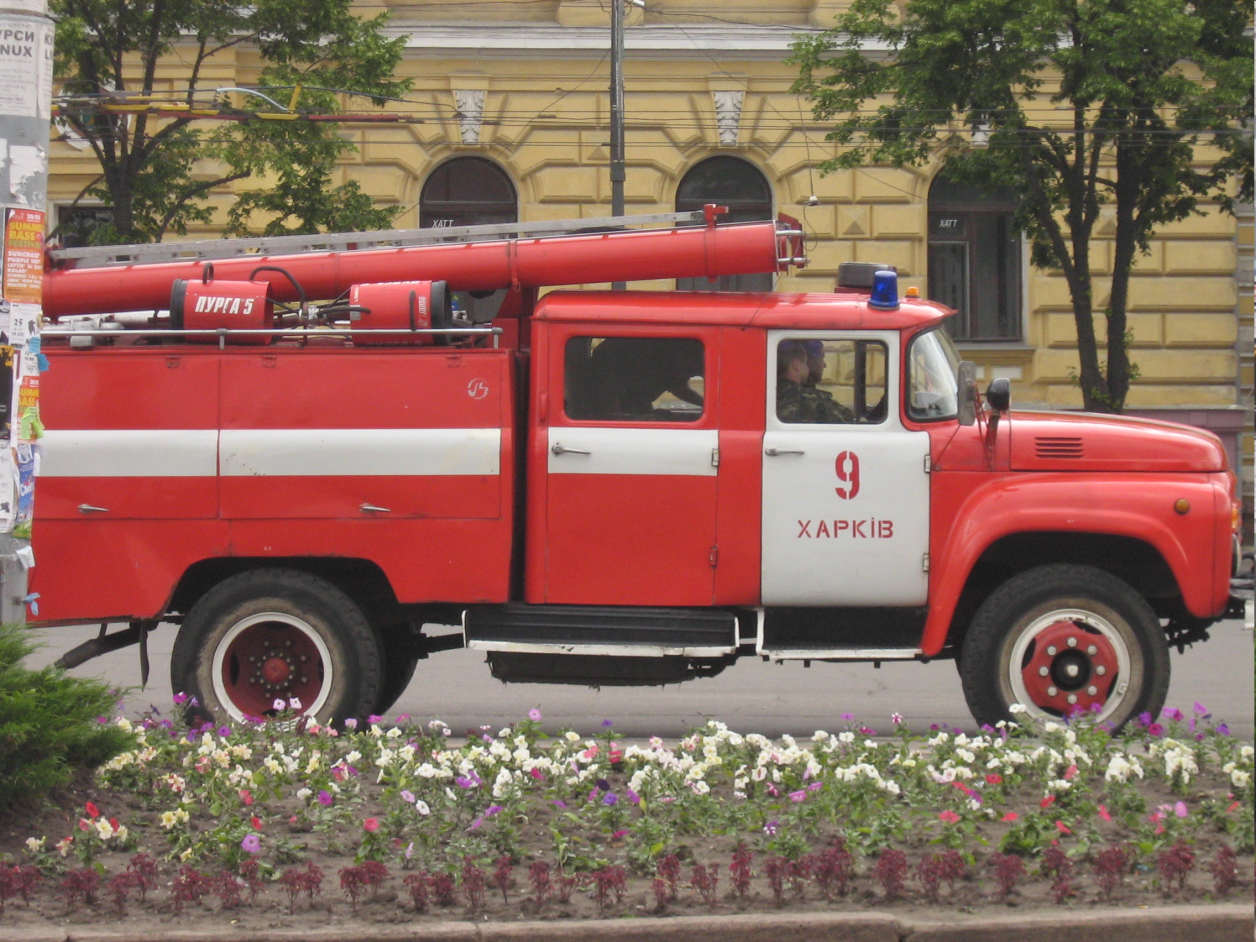 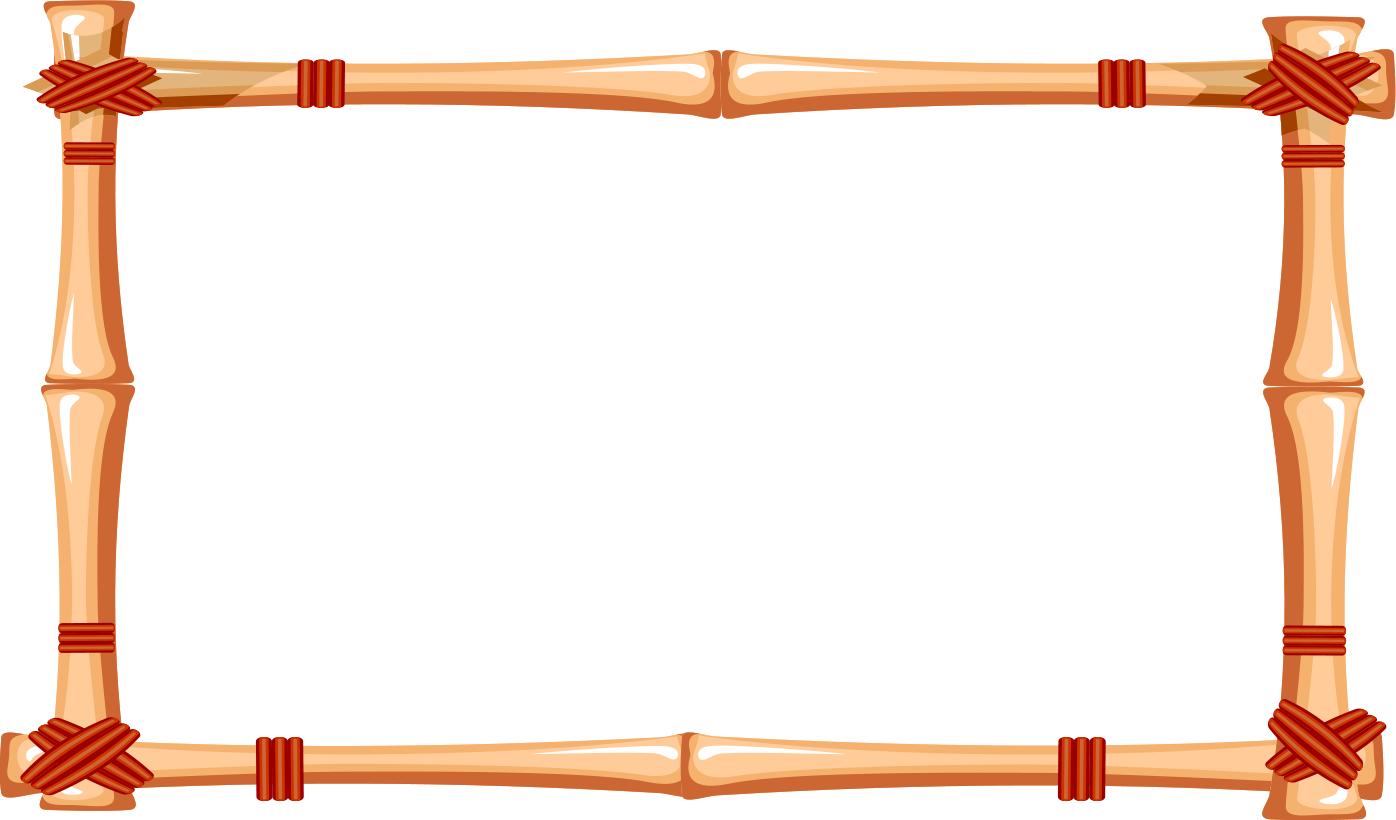 Якщо у квартирі пахне газом, телефонуй:
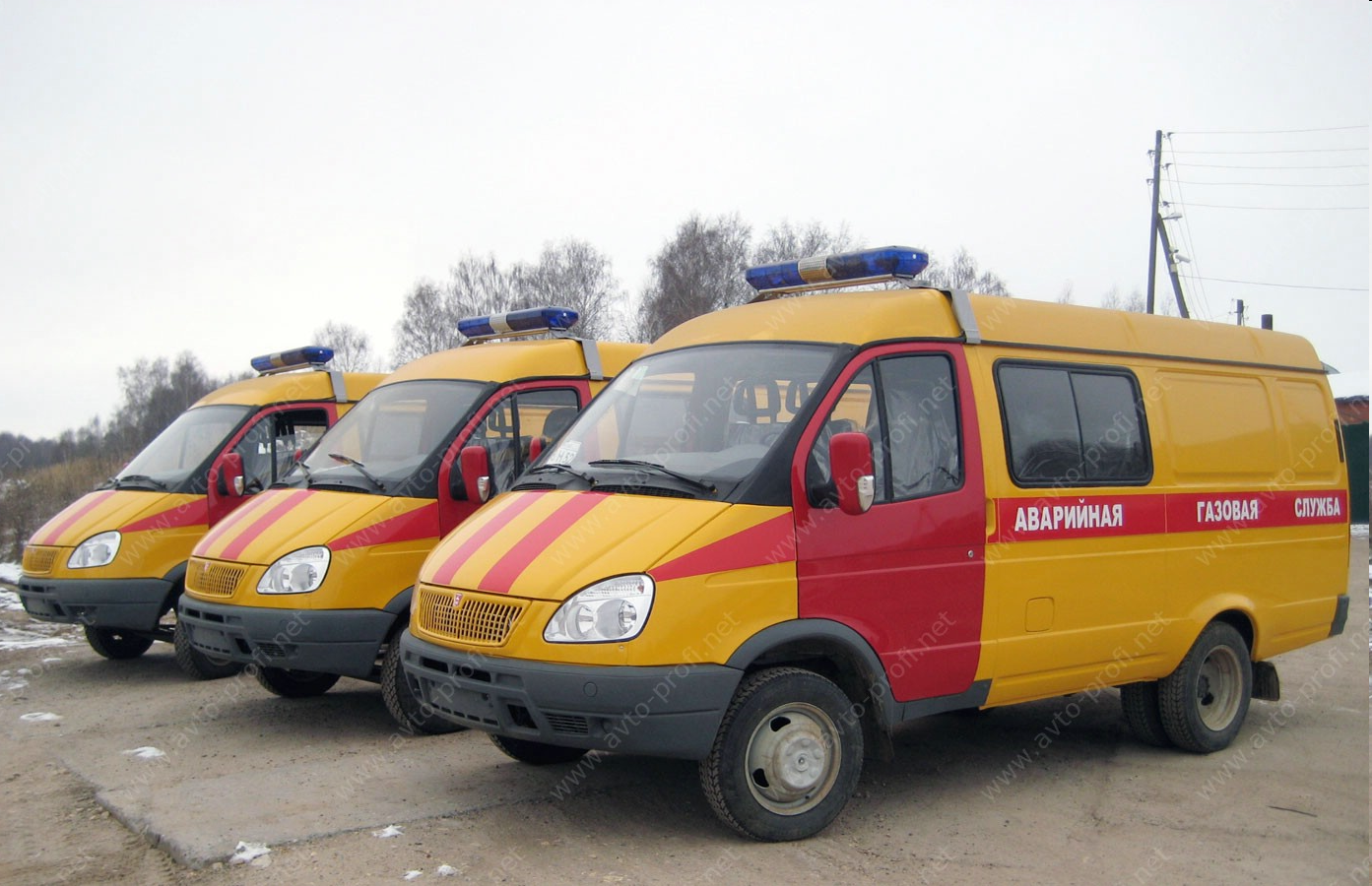 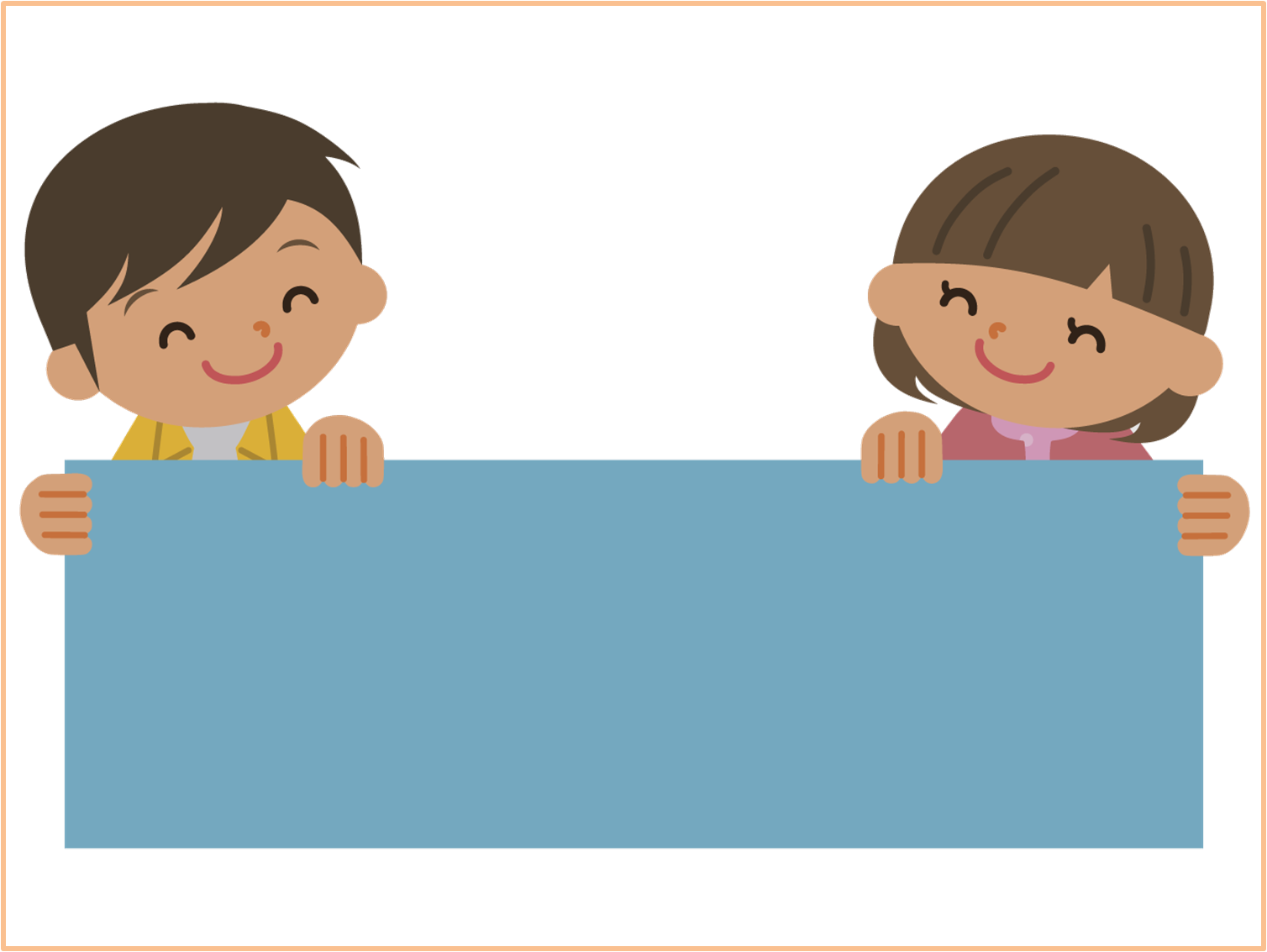 Небезпечні ситуації  можна і необхідно передбачати!!!